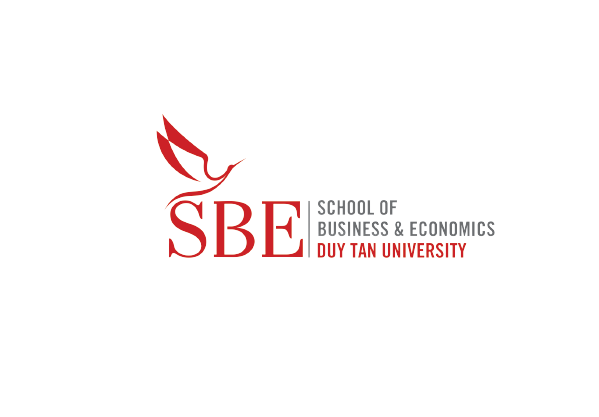 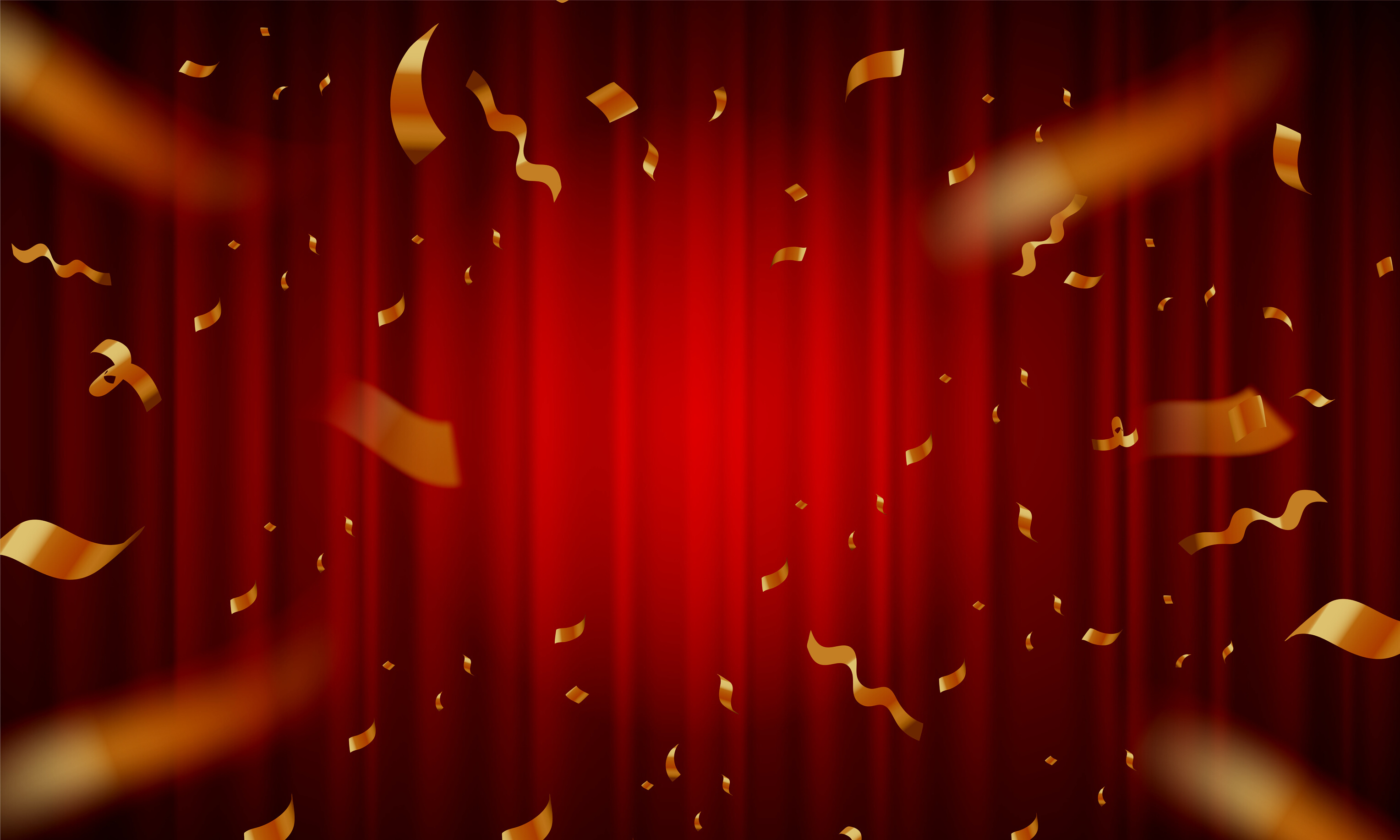 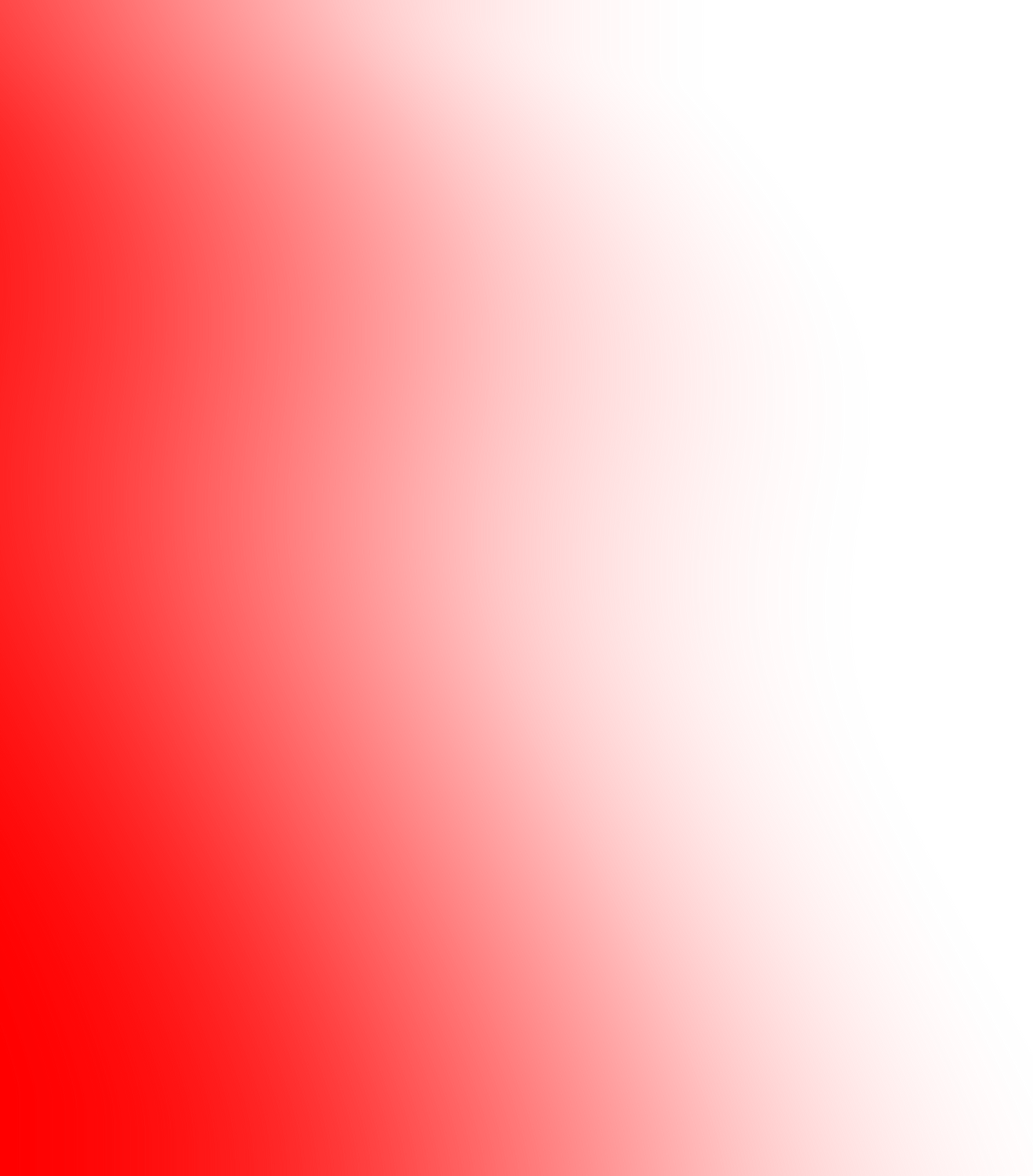 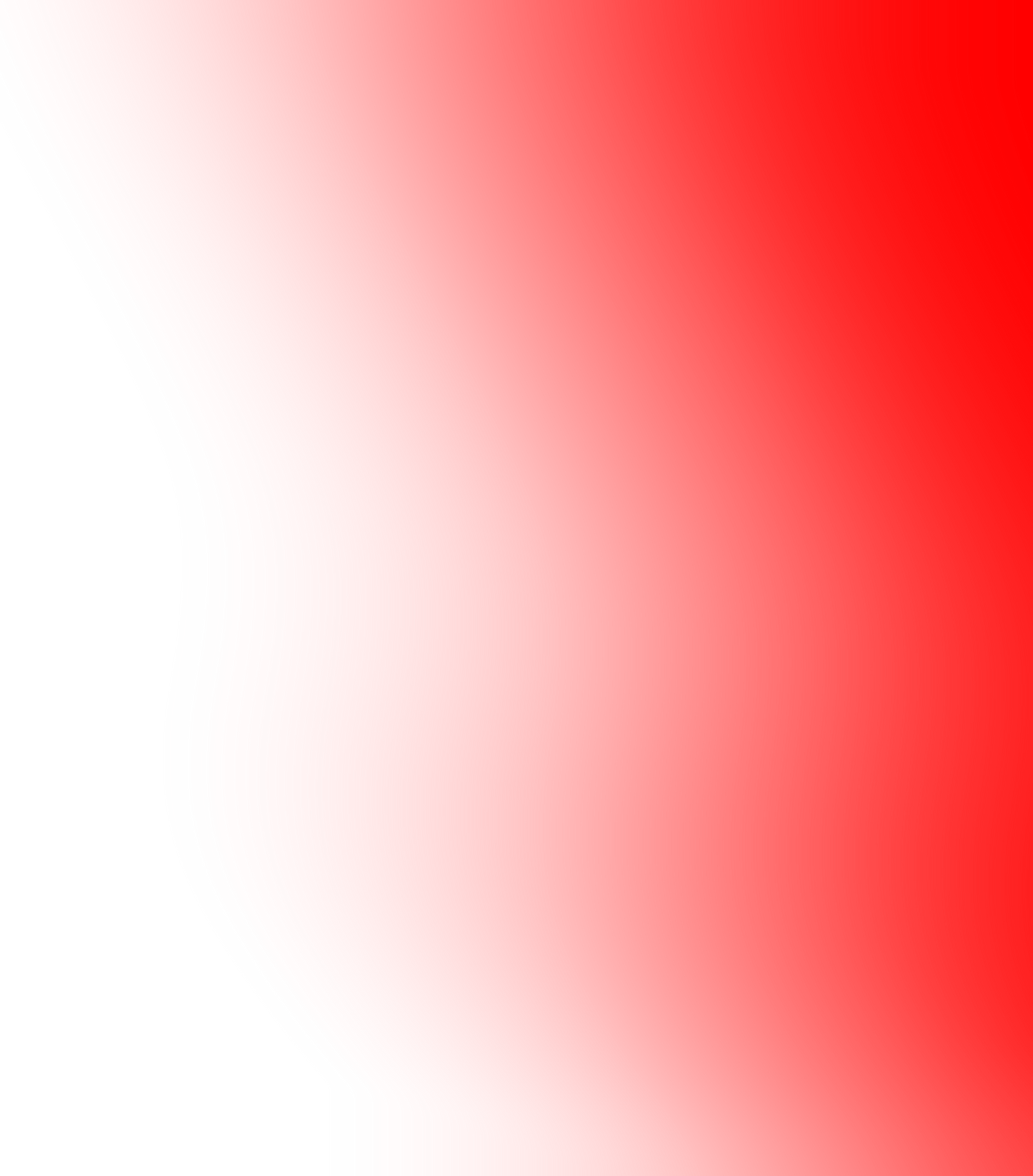 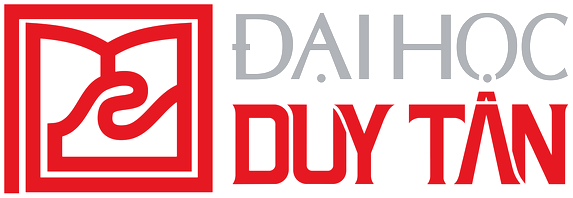 NGUYỄN THỊ YẾN NGA
Chuùc Möøng

Tân Cử nhân
Ngành: Quản trị kinh doanh
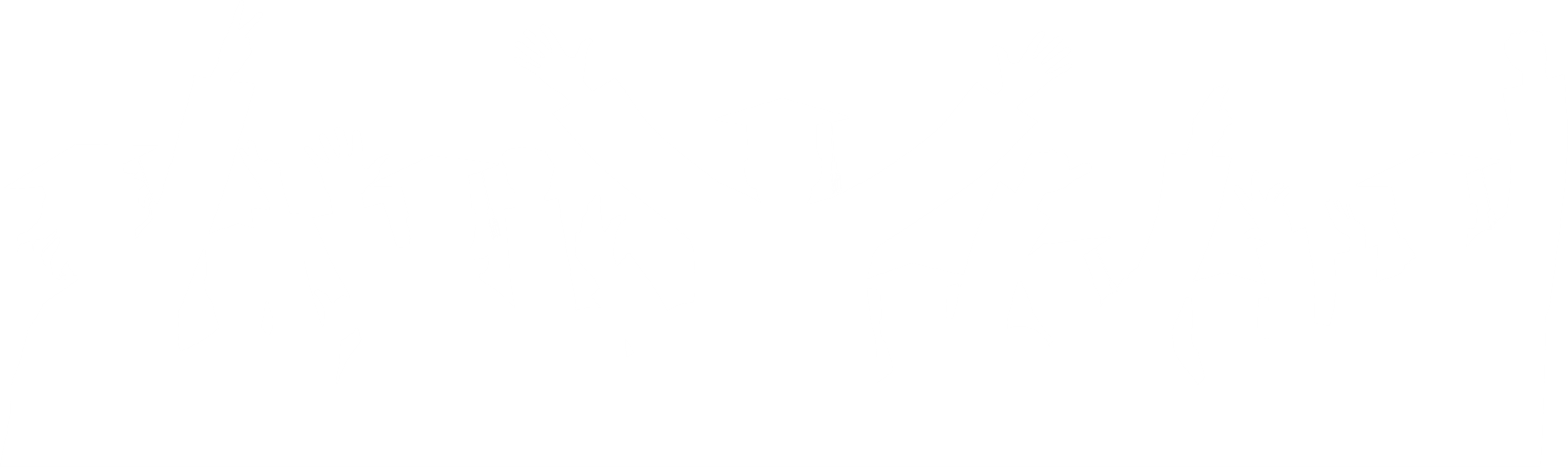 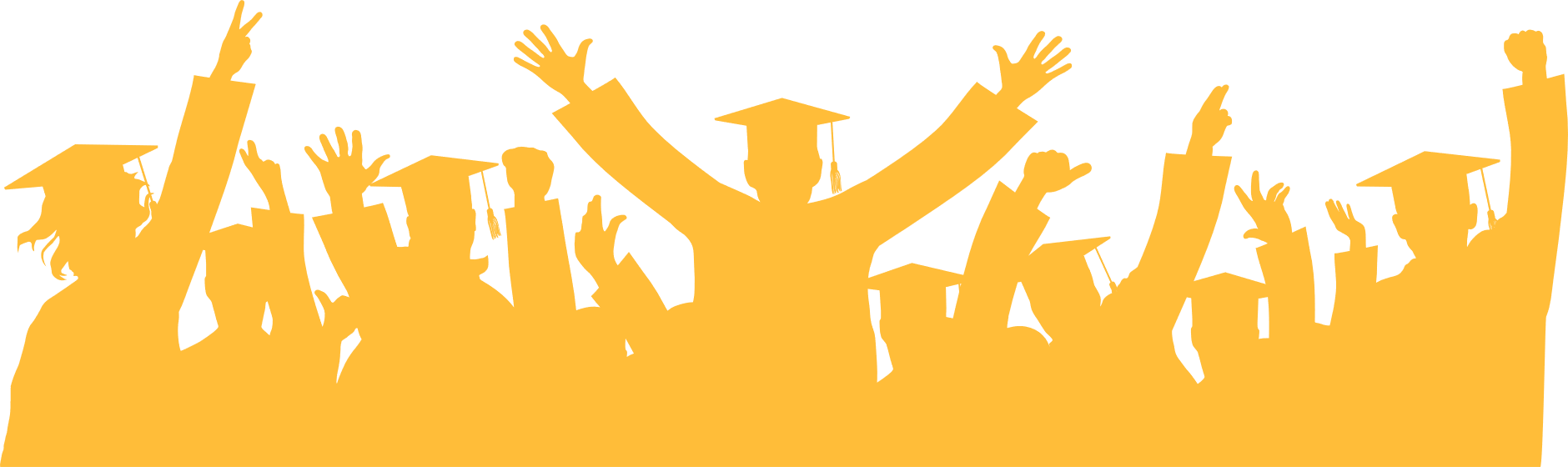 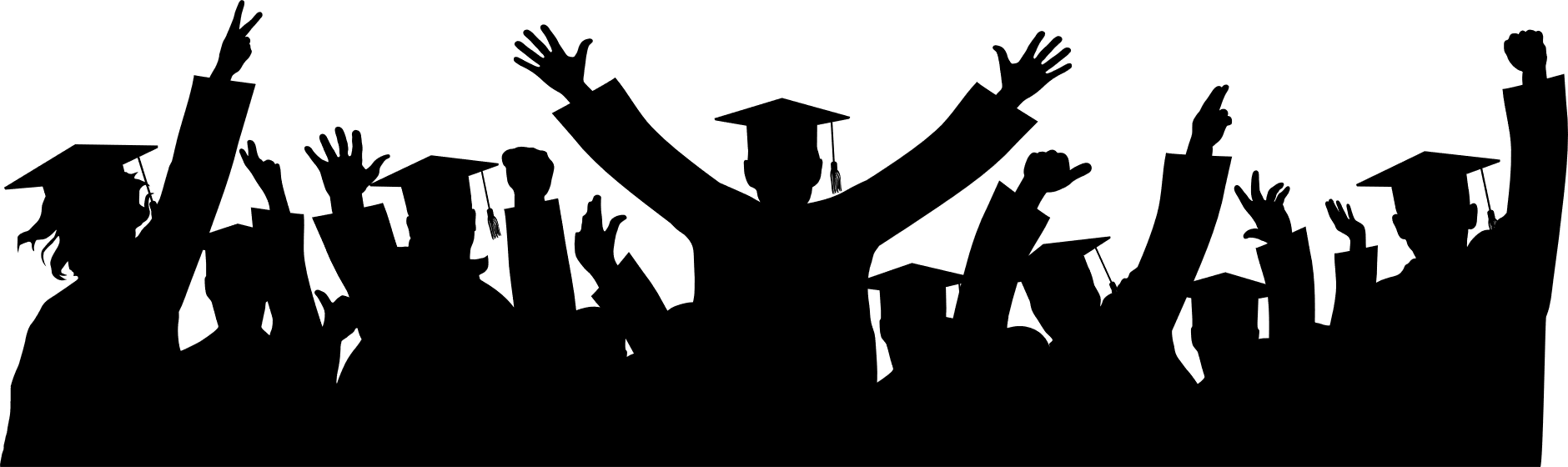